presentation BY: PA SEEDY Jammeh
Agenda
What is uti
Urinary Tract Infections (UTIs) are common infections that occur when bacteria, most often Escherichia coli (E. coli), enter and multiply in the urinary tract. 
The urinary tract includes the kidneys, ureters, bladder, and urethra. UTIs can affect any part of this system but are most commonly found in the bladder and urethra.
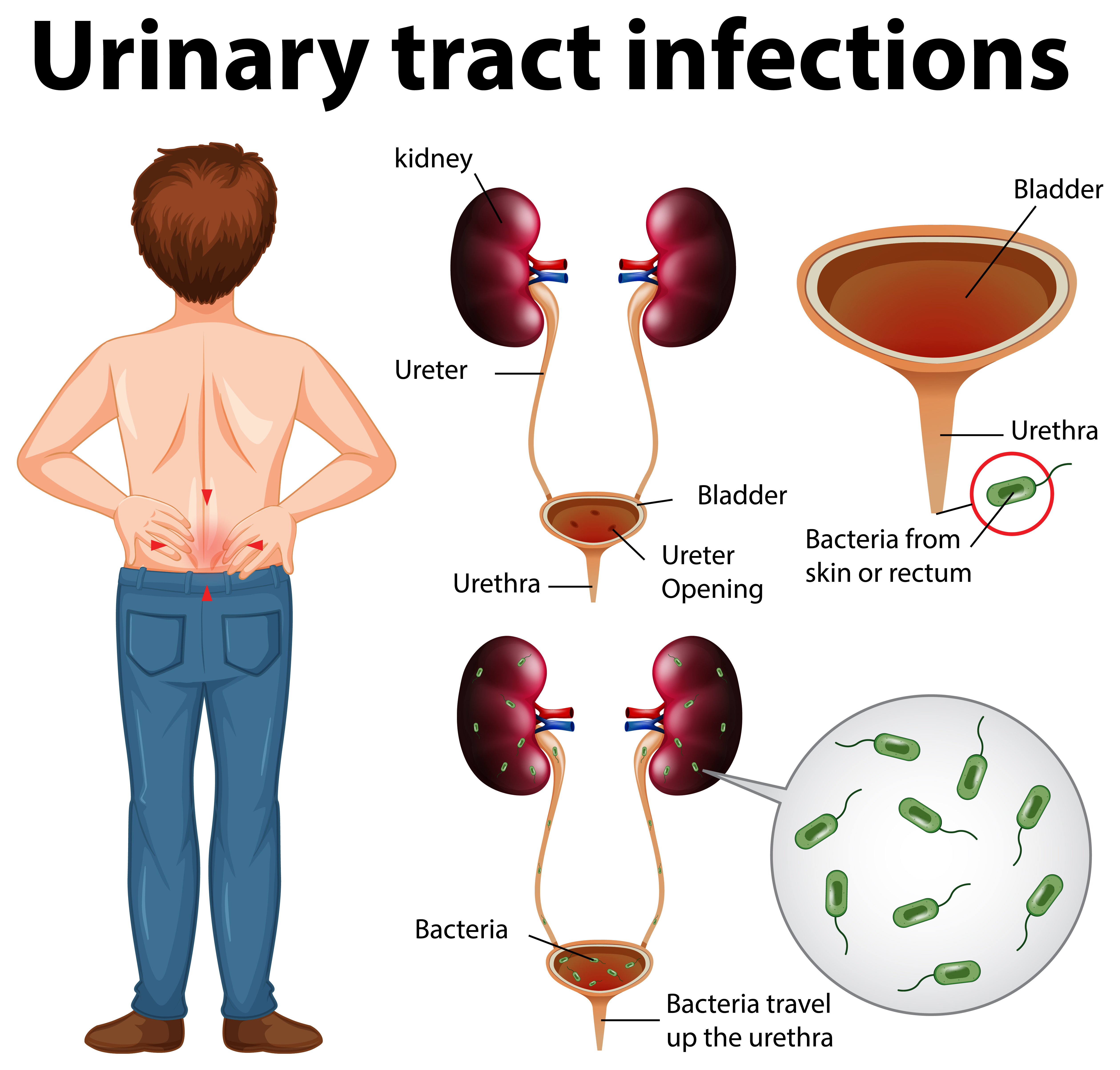 Types of UTI
Cystitis (Bladder Infection):
Symptoms: Frequent urination, burning sensation, lower abdominal pain, and cloudy or bloody urine.
Common causes: Bacteria from the anal region traveling to the urethra.

Urethritis (Infection of the Urethra):
Symptoms: Burning during urination, discharge, and irritation around the urethra.
Causes: Bacteria or sexually transmitted infections like chlamydia or gonorrhea.

Pyelonephritis (Kidney Infection):
Symptoms: Fever, chills, back or side pain, nausea, and vomiting.
A more serious infection that requires prompt treatment.
Causes of Urinary Tract Infections
Narrowing it down to the Gambian level 
Sharing of underwear
Sharing of Pads
Use of infected pads or objects 
Use of  washcloth (jampe)
Multiple sexual partners without a protection like a condom
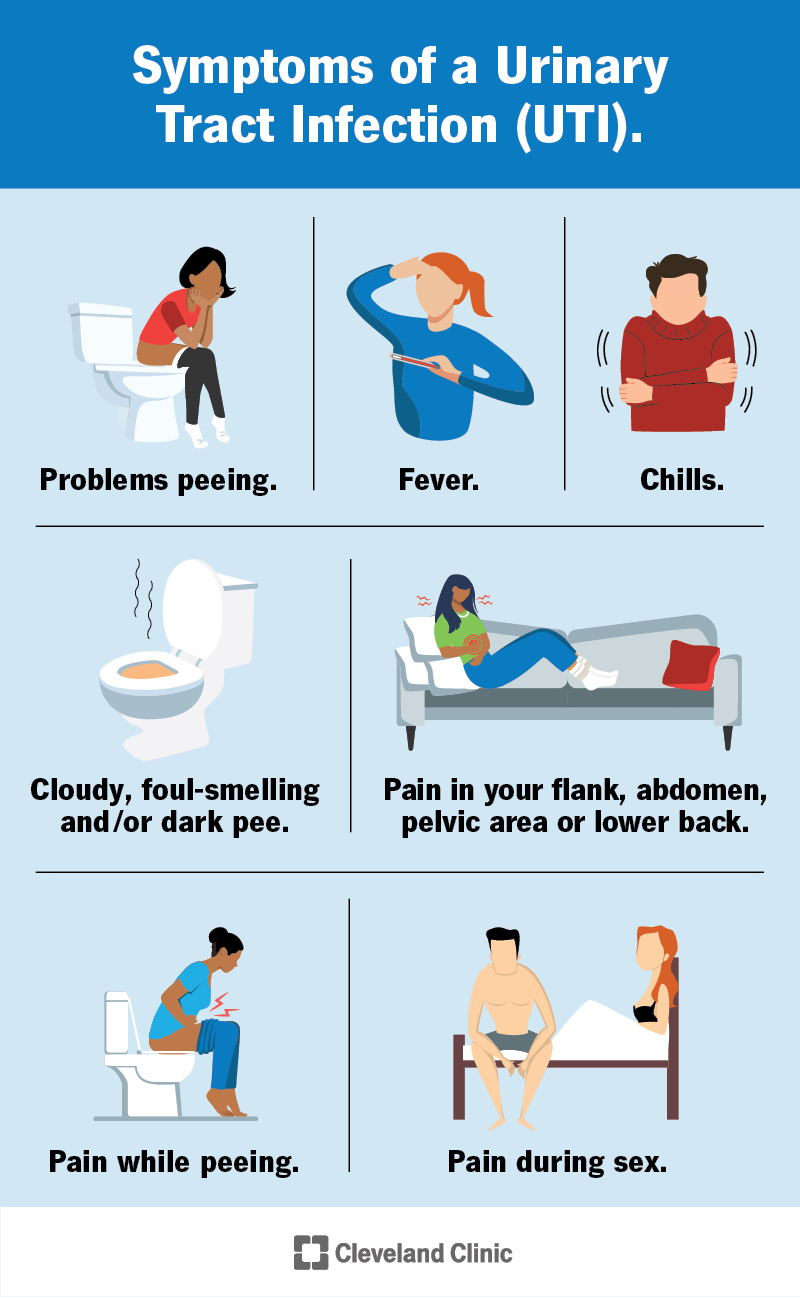 Symptoms of Urinary Tract Infections
Picture extracted from Cleveland Clinic
Diagnosis of Urinary Tract Infections
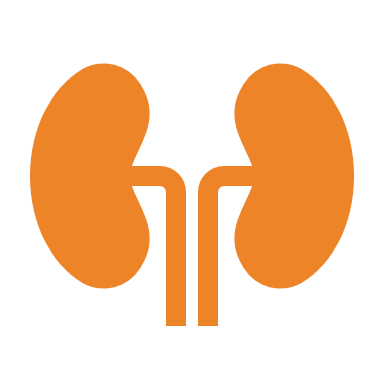 Urine Analysis: Identifies bacteria, white blood cells, or blood in the urine.
Urine Culture: Determines the type of bacteria causing the infection.
Imaging: For recurrent or severe cases, an ultrasound or CT scan may be required.
Cystoscopy: Used in chronic or complicated infections to examine the bladder.
Treatment Urinary Tract Infections
Antibiotics:
Prescribed based on the severity and type of infection.
Common medications: Nitrofurantoin, Trimethoprim-sulfamethoxazole, Ciprofloxacin, or Amoxicillin.

Pain Relievers:
Pyridium (phenazopyridine) for symptom relief but does not treat the infection.

Hydration:
Drinking plenty of water helps flush out bacteria.

Severe Cases:
Hospitalization with intravenous antibiotics for kidney infections.
Prevention Urinary Tract Infections
Picture extracted from North Houston Cancer Clinics
Risk Factors Urinary Tract Infections
Complications Urinary Tract Infections
PREVENTION 
IS
BETTER 
CURE
References
CDC - Urinary Tract Infection (UTI): Centers for Disease Control and Prevention. (n.d.). Urinary tract infection (UTI). Retrieved from https://www.cdc.gov

Mayo Clinic - Urinary Tract Infection: Mayo Clinic. (n.d.). Urinary tract infection (UTI). Retrieved from https://www.mayoclinic.org

Mr. Ndow. (2023). Reproductive and family health [Lecture notes]. Department of Public and Environmental Health, University of The Gambia.

Mr. Bah. (2023). Vector control [Lecture notes]. Department of Public and Environmental Health, University of The Gambia.

. Dr. Evelyn. (2023). Medical parasitology [Lecture notes]. Department of Public and Environmental Health, University of The Gambia.

Dr. Bajinka. (2022). Biochemistry [Lecture notes]. Department of Public and Environmental Health, University of The Gambia
Question and Answer Session
Thank you